«Психолого-педагогическое сопровождение учащихся в условиях ФГОС ООО»
Психологический портрет 7 В класса
Классный руководитель: Кончеленко Н.Ю.
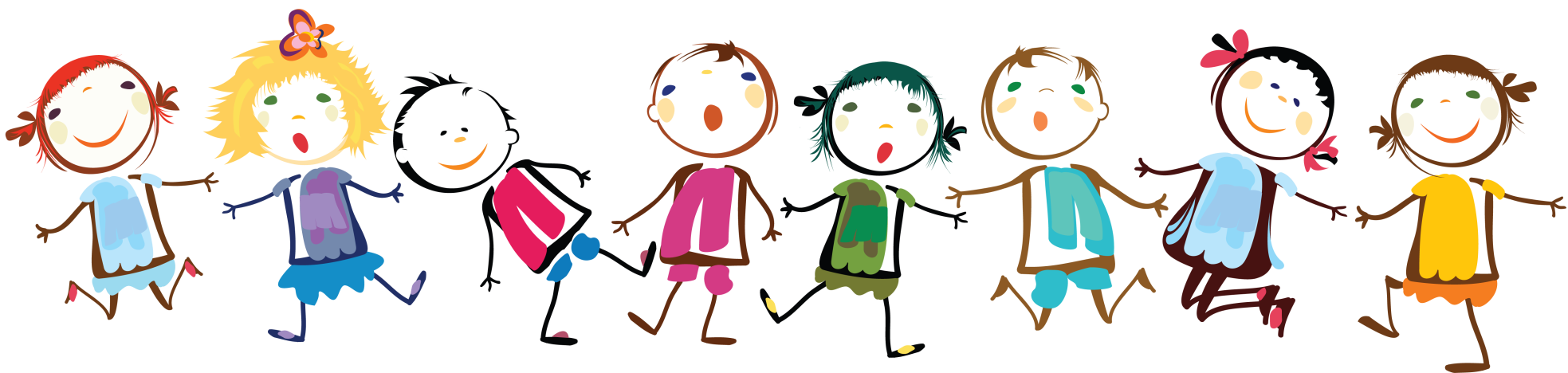 Личностные результаты
Сильнейший принцип личностного роста
лежит в человеческом выборе.
Джордж Элиот
Нравственный портрет идеально воспитанного подростка
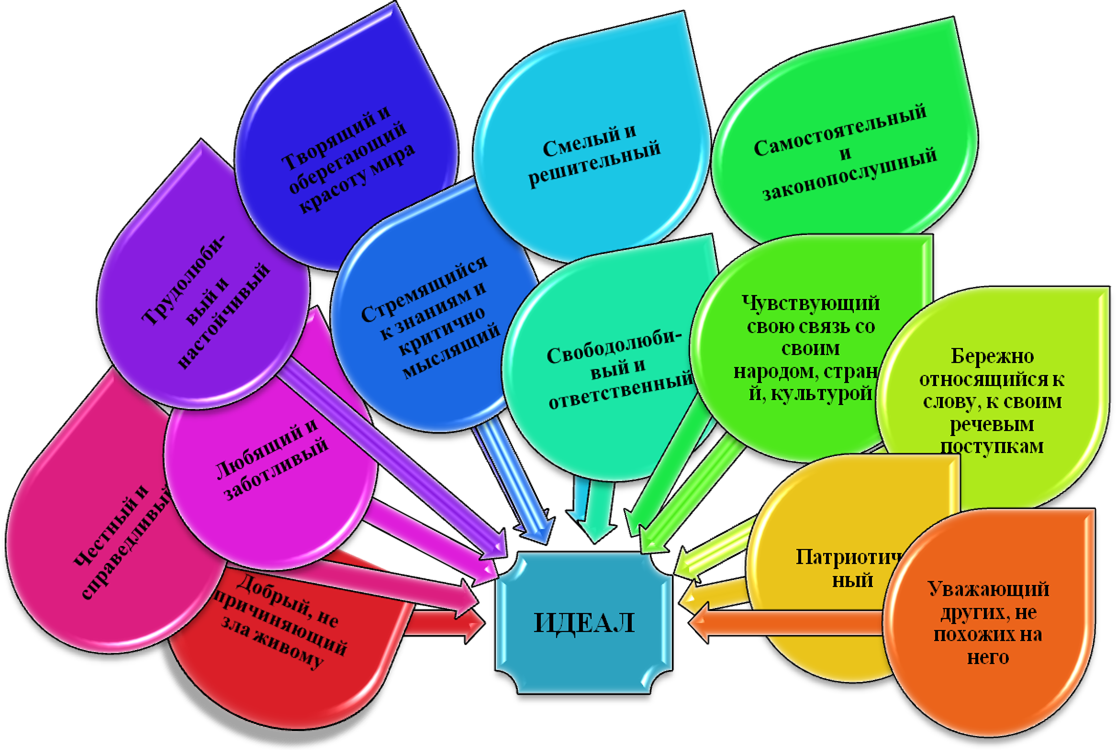 Мы к нему 
стремимся!
Воспитание гражданственности, патриотизма, нравственных чувств
Участвуем в мероприятиях, посвященных
СТАЛИНГРАДСКОЙ БИТВЕ
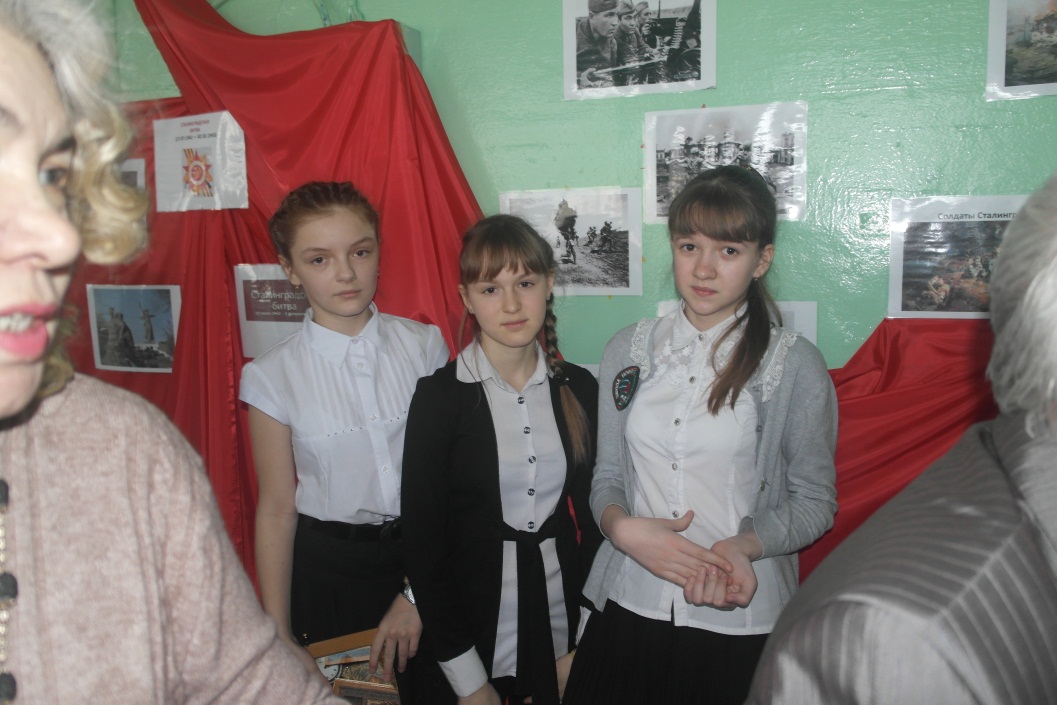 ПИОНЕРАМ-ГЕРОЯМ
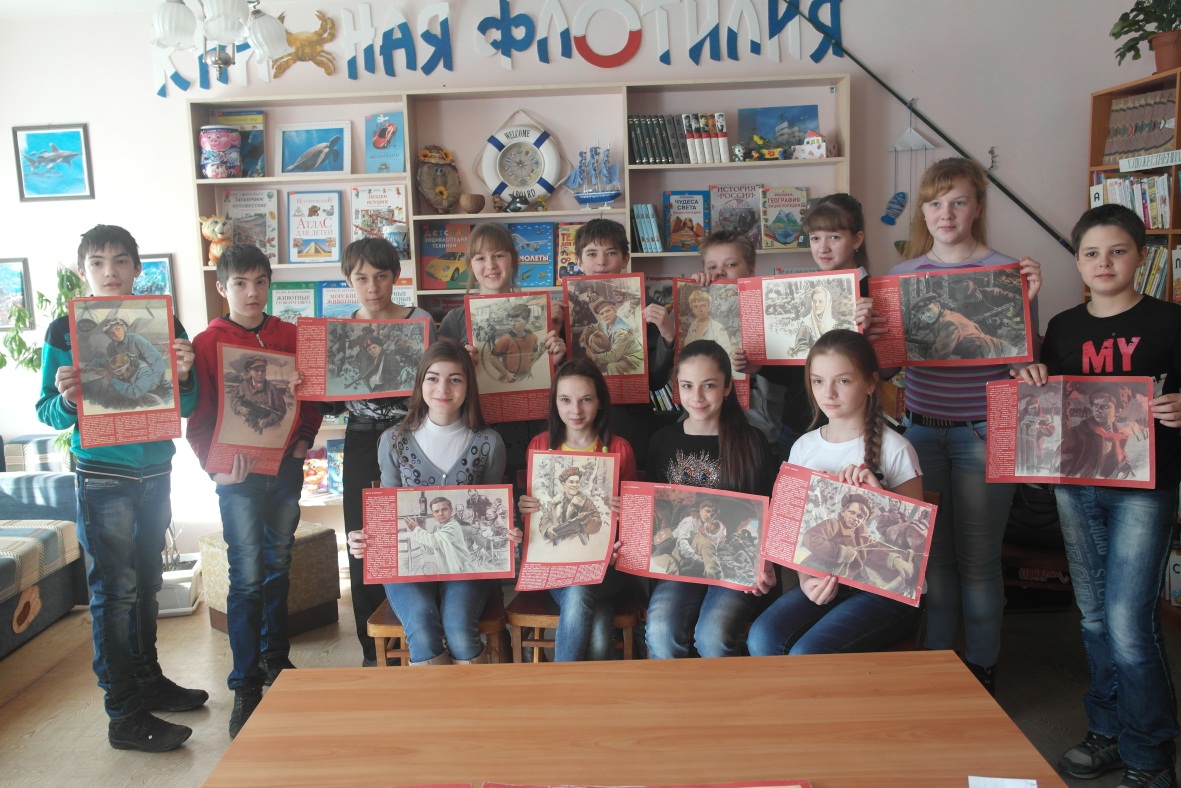 Воспитание экологической культуры, культуры здорового и безопасного образа жизни
ИРКУТСКИЙ БОТАНИЧЕСКИЙ САД
УКОВСКИЙ ВОДОПАД
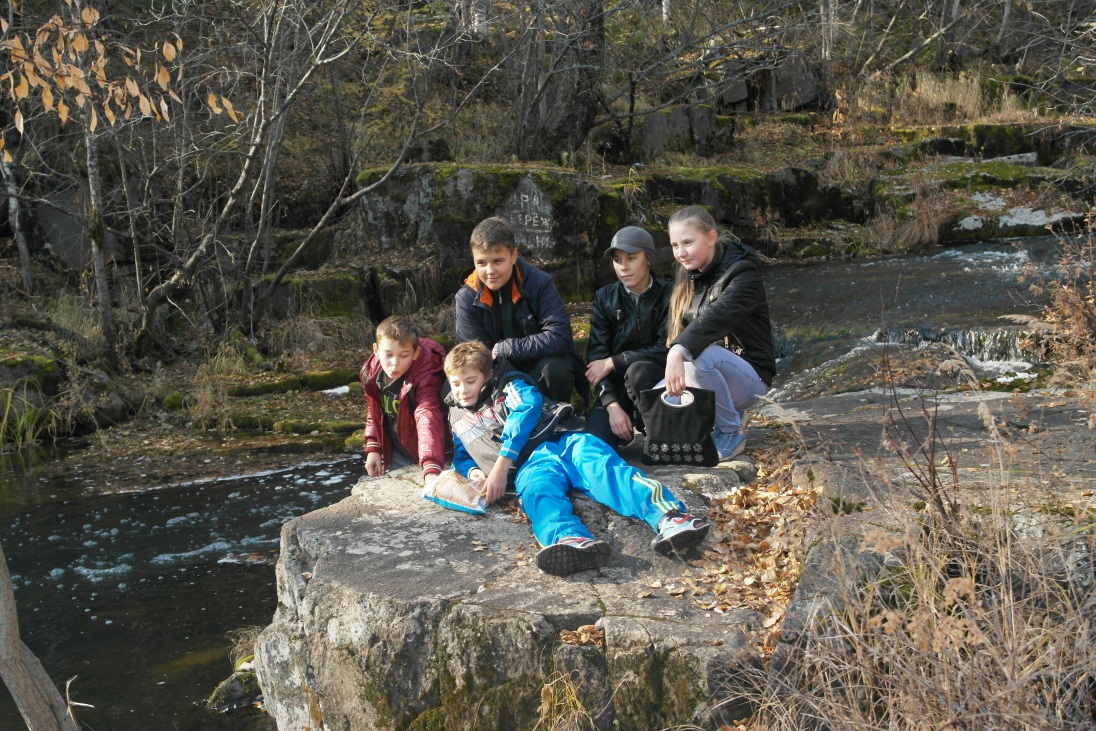 Воспитание трудолюбия, сознательного, творческого отношения к образованию, труду и жизни
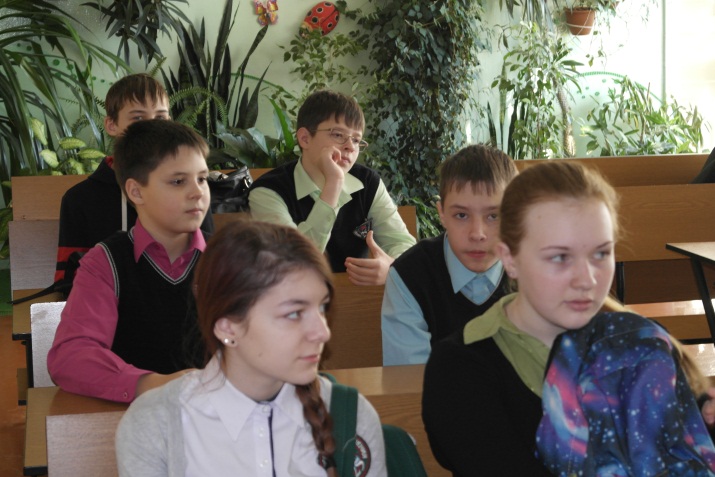 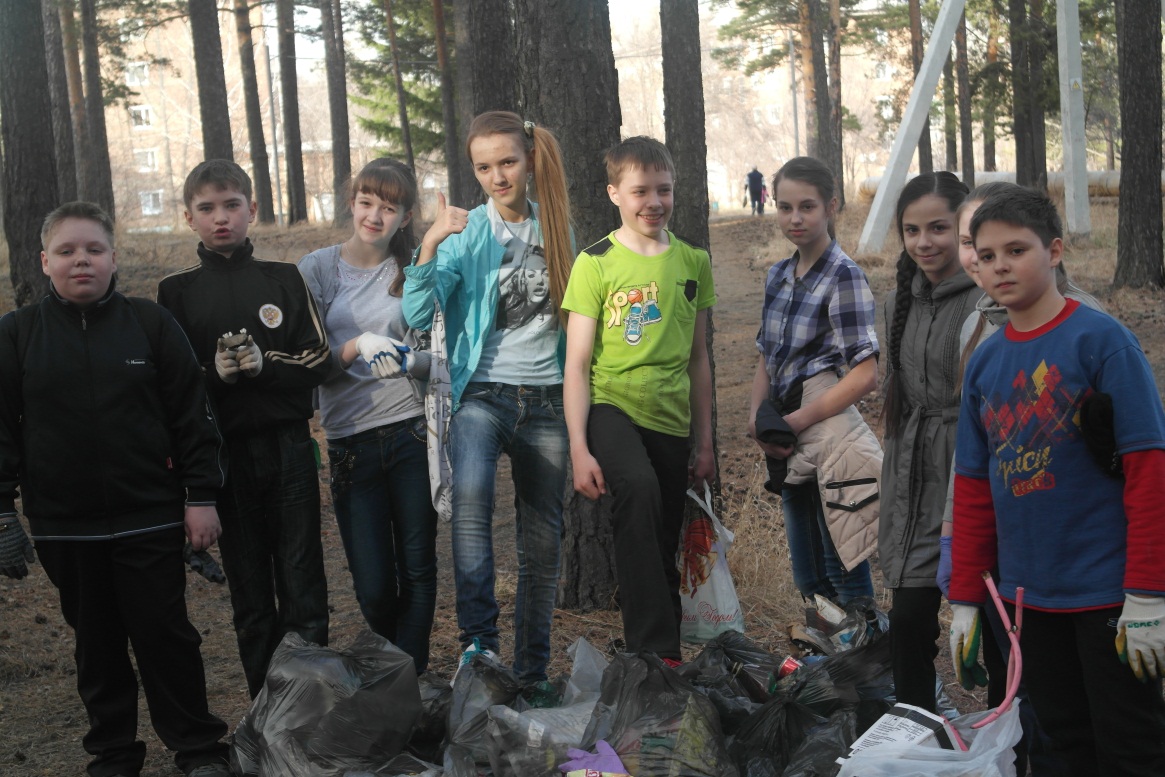 УБОРКА ТЕРРИТОРИИ
КОНФЕРЕНЦИЯ
Воспитание ценностного отношения к прекрасному, формирование основ эстетической культуры
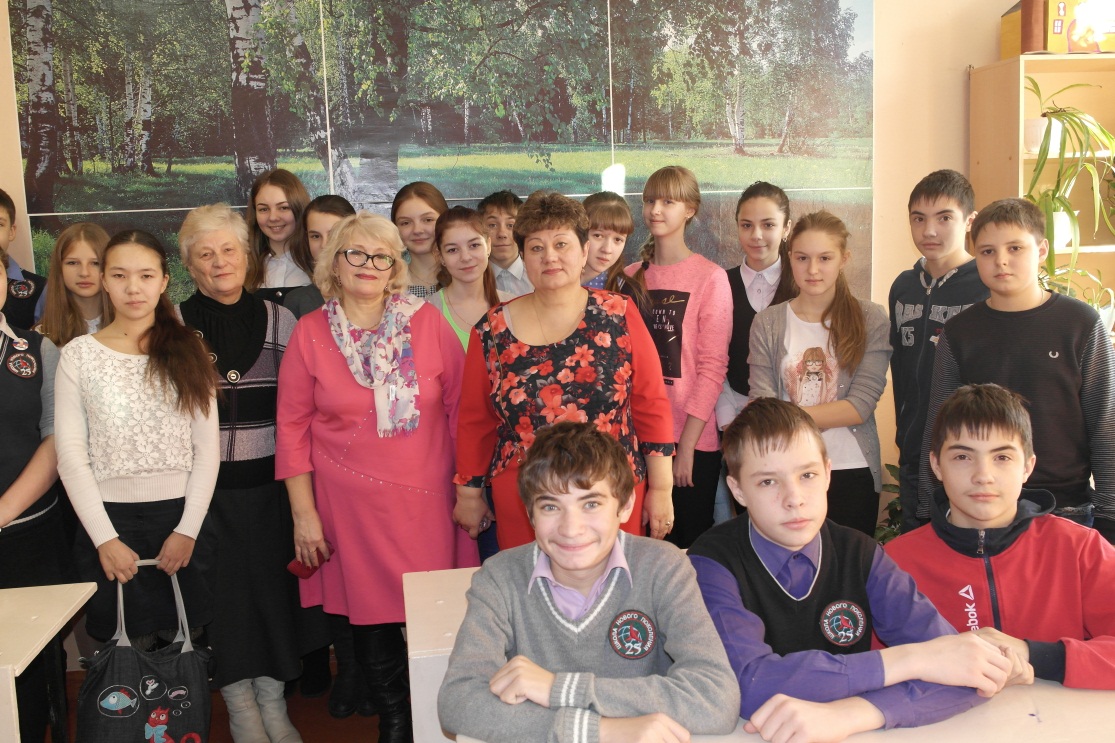 ПОСЕЩЕНИЕ 
ВЫСТАВОК
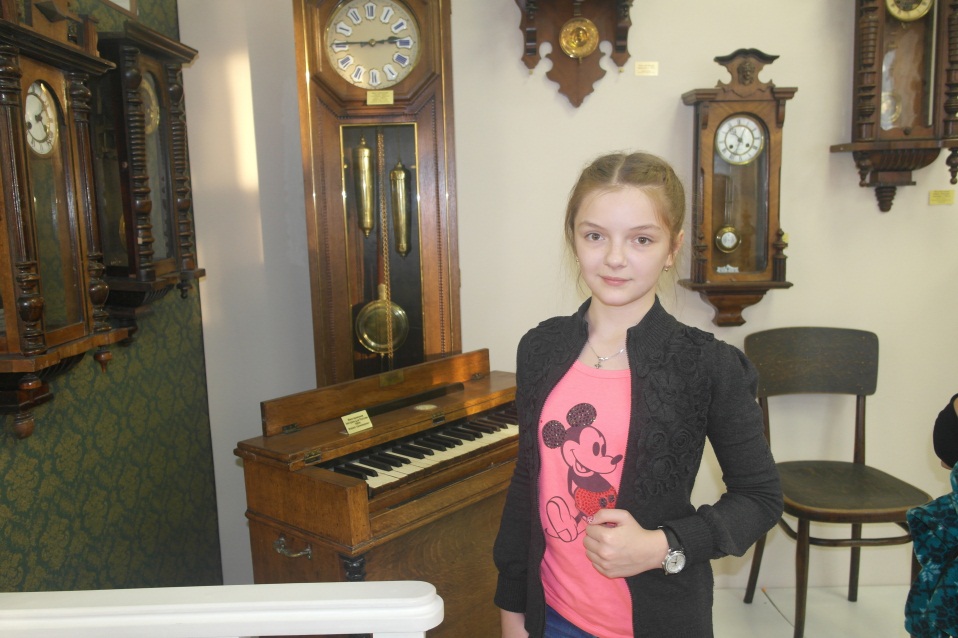 ВСТРЕЧА С ПИСАТЕЛЯМИ
МУЗЕЙ ЧАСОВ
Одарённость
«Если дети – национальное достояние
 любой страны, то одаренные дети –
её интеллектуальный и творческий потенциал». 
   Р. Н. Бунеев.
Анкетирование учащихся 
Анализ портфолио
Беседы, классные часы, экскурсии
Вывод:
Результат методического исследования совпадает с результатами портфолио.
Спектр способностей учащихся достаточно широк.
Способности учащиеся проявили в учебной деятельности.
В творческой деятельности учащиеся моего класса больше проявили талантов в таких сферах: литературная, музыкальная, театральная и прикладное искусство.
 Завершают спортивные достижения.
Александрова А.
Калинина И.
Филимонов А.
Рябовичев М.
Терещенко А.
Чегоряев З.
Атаманова А.
Безносова Е.
Чеснокова И.
и др.
Анисимова К.
Корбатова Д.
Назарова В
Ткаченко П.
Чегоряев З.
Чеснокова И.
Шагаев Н.
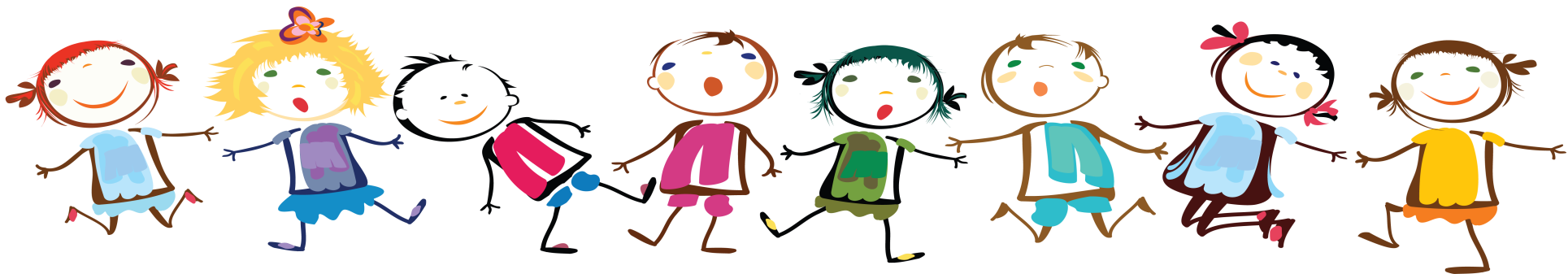 Коррекционная работа
ИНФОРМИРОВАНИЕ РОДИТЕЛЕЙ О СОДЕРЖАНИИ УЧЕБНО-ВОСПИТАТЕЛЬНОГО ПРОЦЕССА В КЛАССЕ.
ИНДИВИДУАЛЬНАЯ РАБОТА С УЧАЩИМИСЯ КЛАССА. 
РАЗРЕШЕНИЕ КОНФЛИКТОВ В КЛАССЕ.
ПО РЕЗУЛЬТАТАМ ИССЛЕДОВАНИЯ ПРОВОДЯТСЯ КЛАССНЫЕ ЧАСЫ ИЛИ «УРОКИ ПСИХОЛОГИИ ПО ОПРЕДЕЛЕННОЙ ПРОБЛЕМЕ».
Предметные результаты
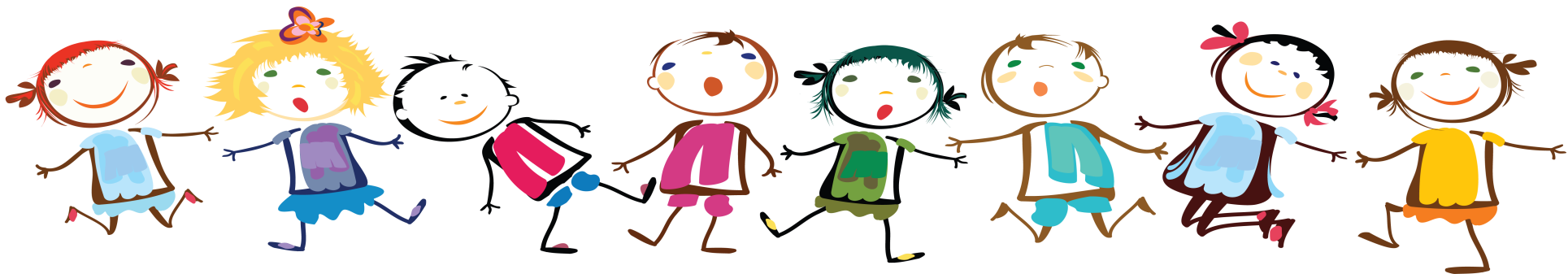 СПАСИБО ЗА ВНИМАНИЕ!
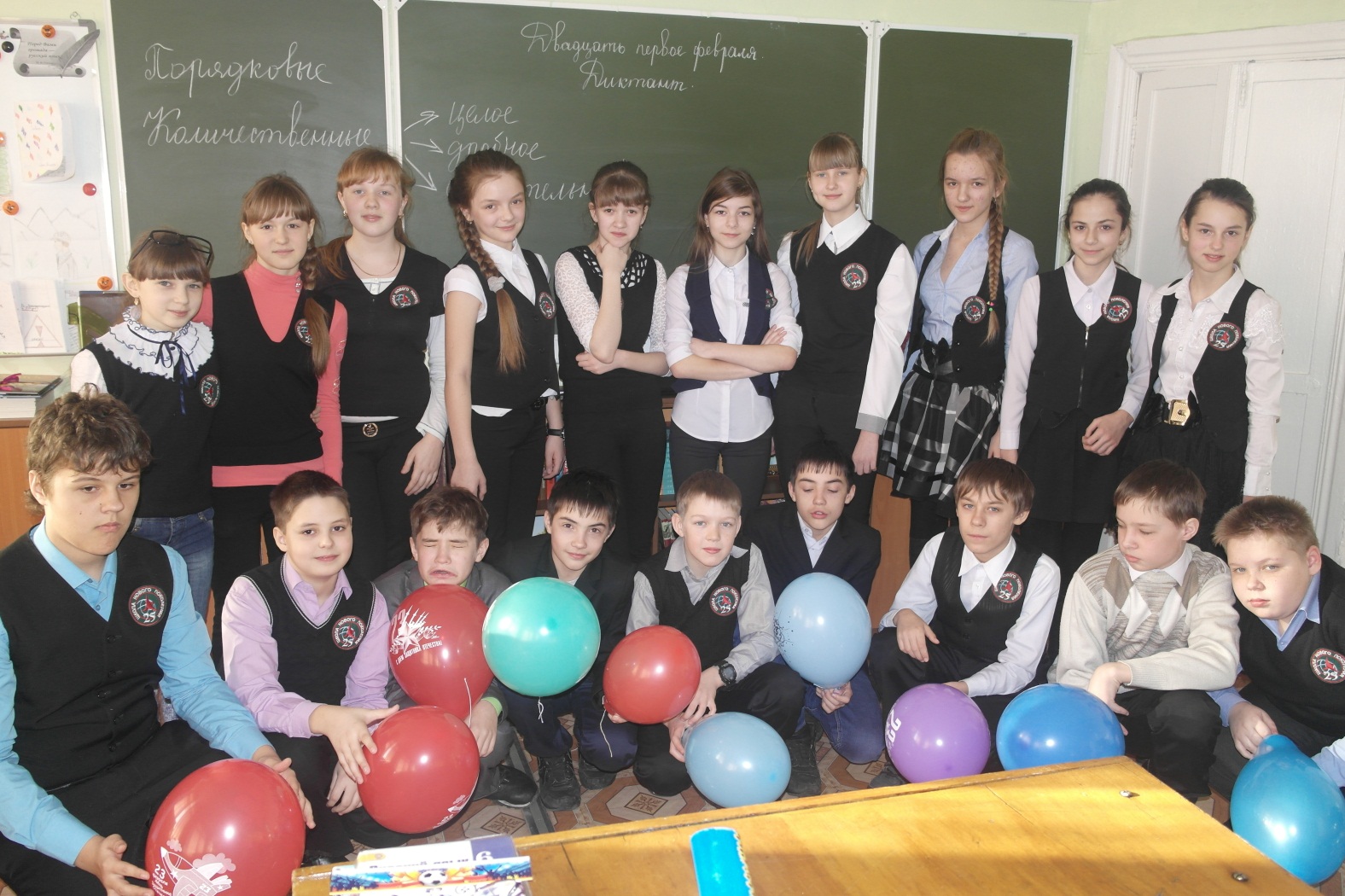